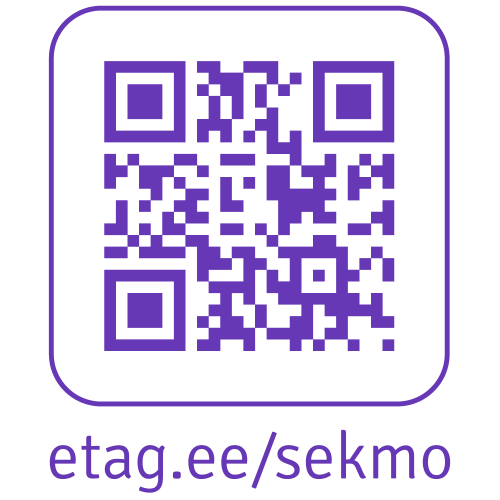 PÄEVAKAVA

12.00 	Sektoritevahelise mobiilsuse meede (SekMo) – kellele ja milleks?, Kaidi Rekker (ETAG)  
12.15 	Meetmest toetatavad tegevused, Tea Tassa (RTK)
		Tegevus 1 -  Teadlase palkamine rakenduskõrgkooli
		Tegevus 2 -  Tippspetsialisti palkamine rakenduskõrgkooli
		Tegevus 3 -  Teadmussiirdedoktorantuur

12.40 	SekMo – taotluse esitamine ja taotlusvormi tutvustamine, Tea Tassa (RTK) 
	Kokkuvõte, Kaidi Rekker (ETAG) 

13.05 	Kogemuslood		Tippspetsialisti kaasamine, Lili Veesaar (Eesti Maaülikool)		Teadmussiirdedoktorandi kaasamine, Lembe Inkinen (Tallinna Tehnikakõrgkool)
Sektoritevaheline mobiilsus (SekMo)– kellele ja milleks?
Kaidi Rekker 
kaidi.rekker@etag.ee
Eesti väljakutsed
Teadus on kasvanud lahku ühiskonnast;
Avaliku sektori suutlikkus integreerida TAd poliitikasse on madal; 
Erasektori TA investeeringute % SKPst on madal (2020.a. 0,98; EL 1,5) 
Doktoriõpingud:
atraktiivsus on madal ja õppe läbimine venib;
keskendunud eeskätt ülikooli vajadustele;
Ettevõtetes:
töötavate teadlaste arv väike;
sünnib vähe innovatsiooni
Teadusasutustel ja ettevõtetel napib motivatsiooni ja võimekust, et teha koostööd;
teadmised, oskused
tehnoloogiad, ideed…
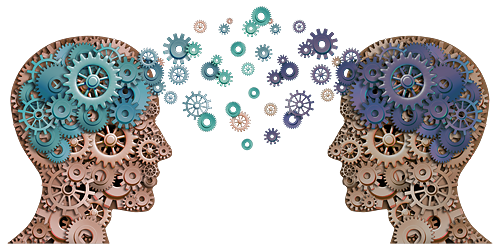 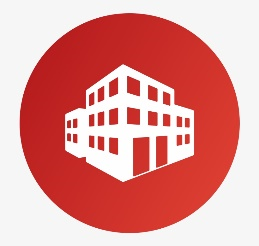 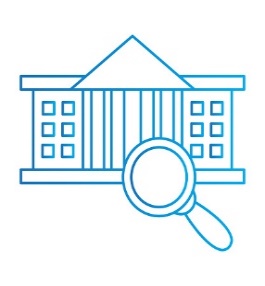 TEADMUSSIIRE
SEKMO 2020-2029
AKADEEMILINE SEKTOR
ETTEVÕTLUSSEKTOR
29 mlj. EUR
Rakendusasutus: HTM
Rakendusüksus: RTK
Elluviija: ETAG
SekMo
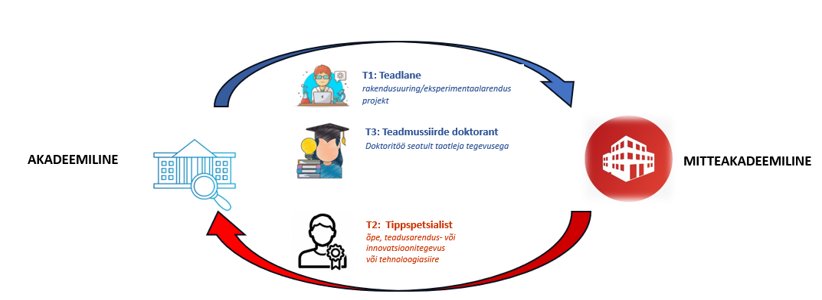 Määrus: https://www.riigiteataja.ee/akt/119052023008?leiaKehtiv
NS KASVUVALDKONNAD
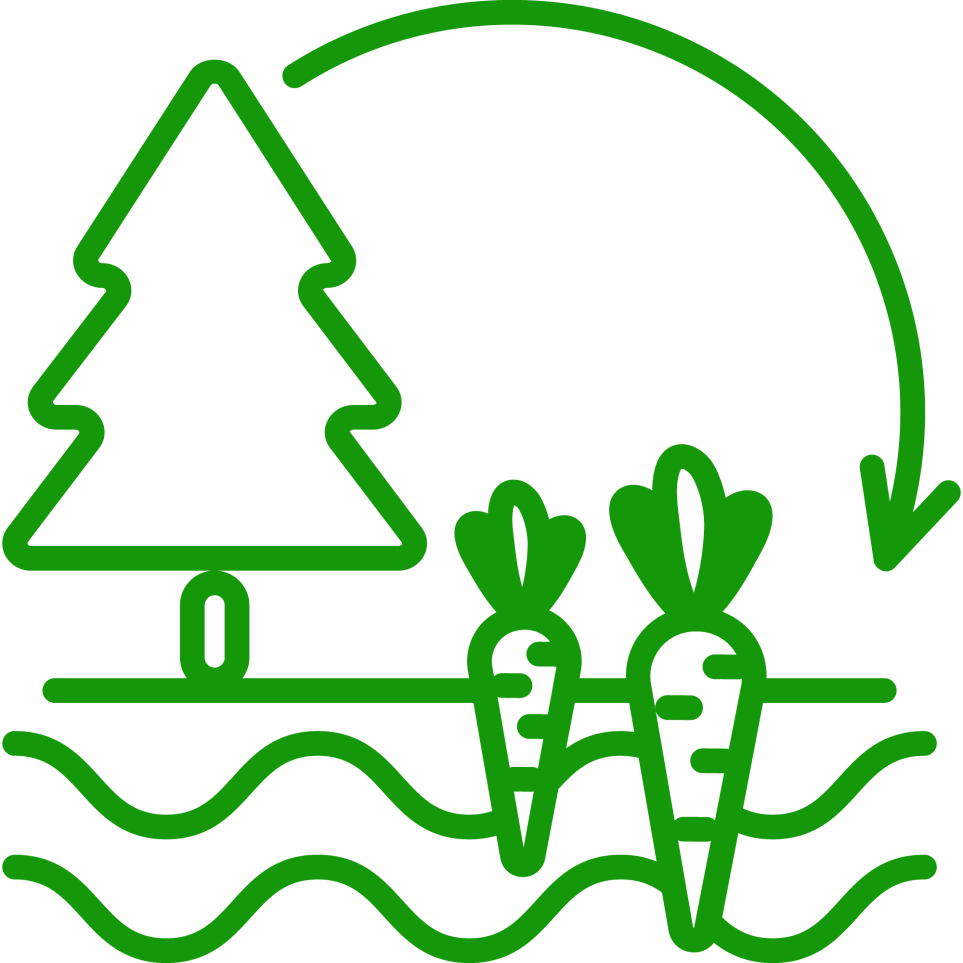 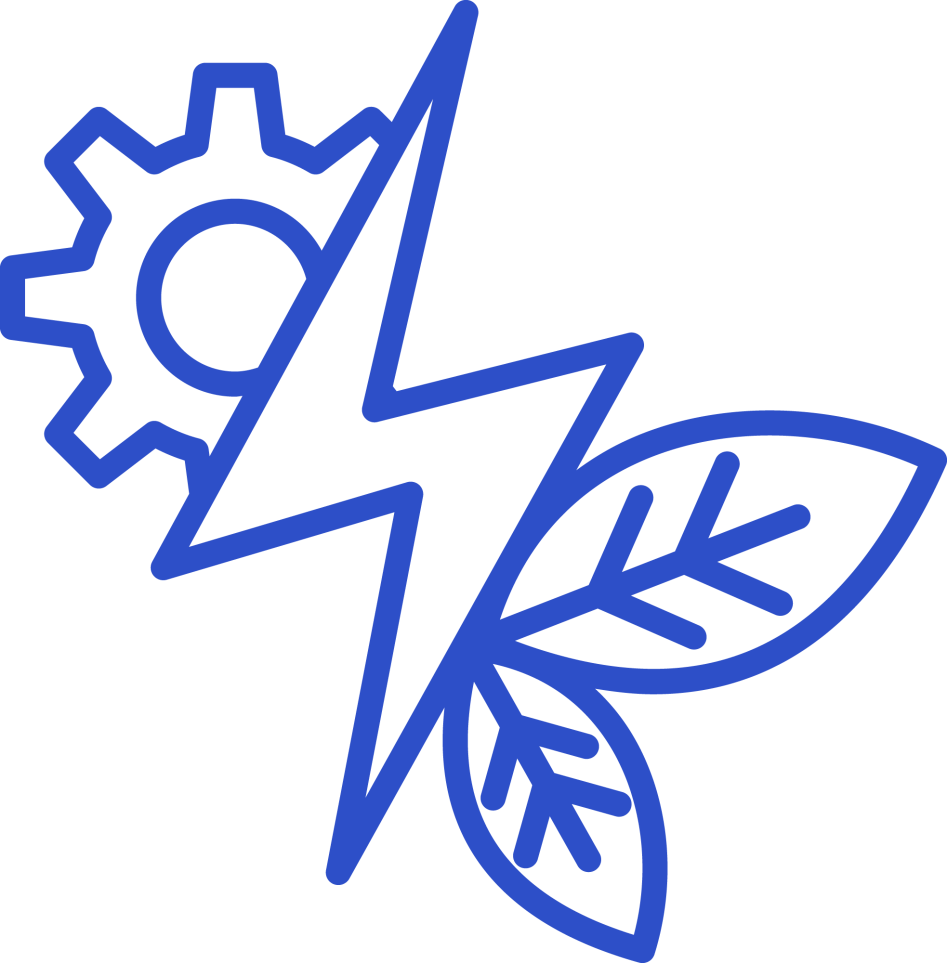 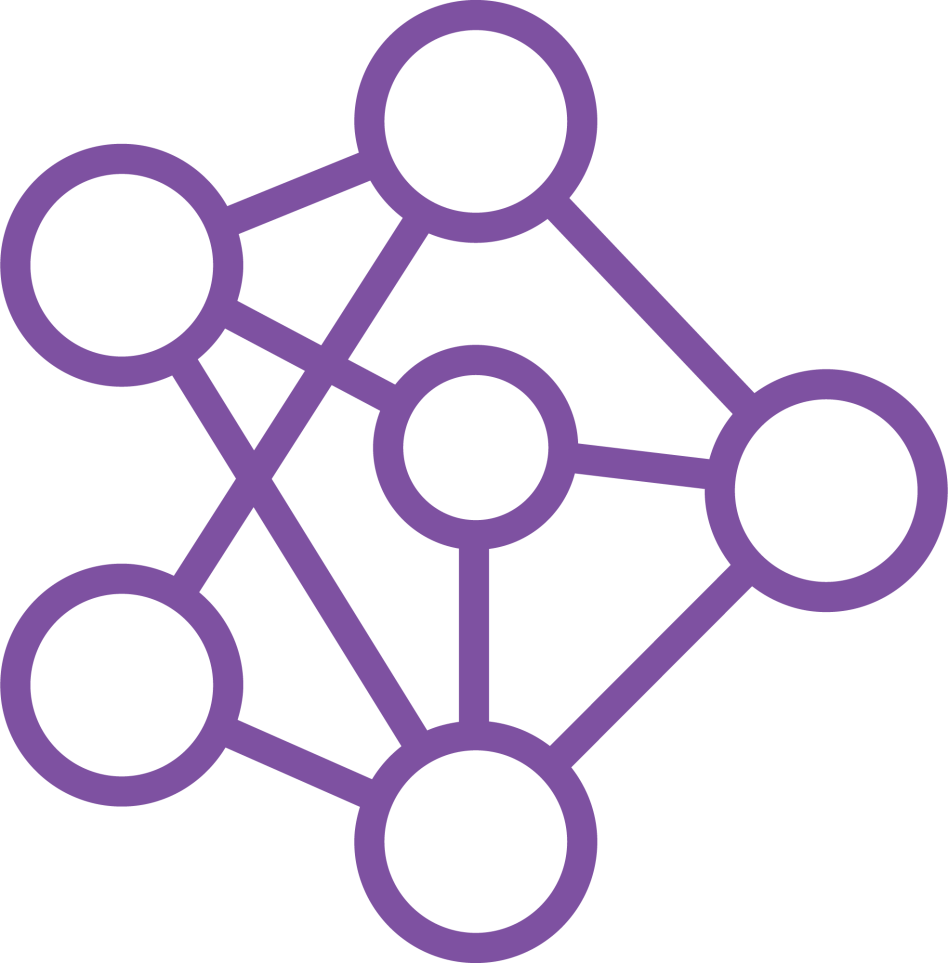 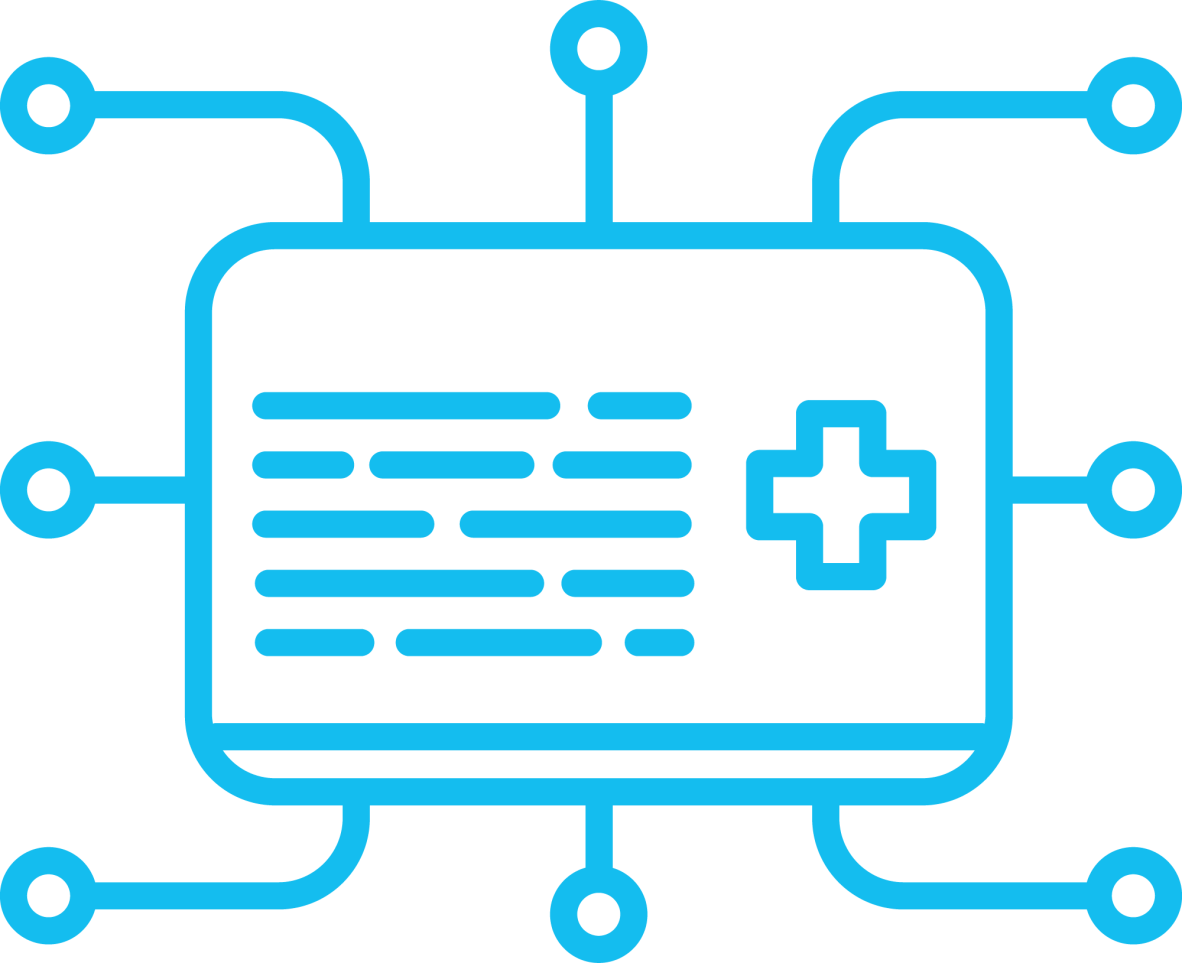 NUTIKAD JA KESTLIKUD
 ENERGIALAHENDUSED
DIGILAHENDUSED
IGAS ELU VALDKONNAS
TERVISETEHNOLOOGIAD
JA -TEENUSED
KOHALIKE RESSURSSIDE 
VÄÄRINDAMINE:
Toit
Puit
Maapõu
Teisene toore ja jäätmed
NS SUUNANÄITAJA…..
…. on teekaart:
erinevate osapoolte (teadlased, ettevõtjad, ministeeriumid jt) ühine kokkulepe selles osas, millised vajadused on konkreetse valdkonna arendamisel esmatähtsad;
vastab küsimusele, kuidas innovatsioon ja teadus saab kasvuvaldkonda aidata;
määratleb valdkonna sihid ja prioriteetsed suunad
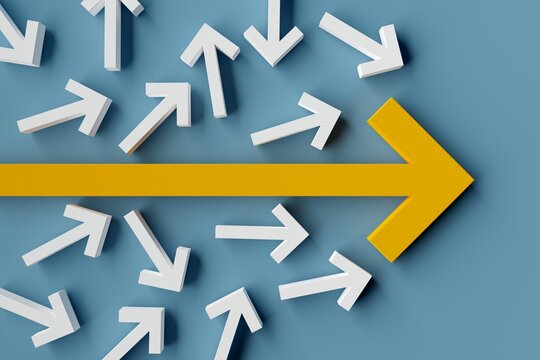 Teekaardid kättesaadavad: 
www.taie.ee/taie-fookusvaldkonnad
SekMo projekt peab olema seotud vähemalt ühe NS kasvuvaldkonnaga!
Kirjelda taotluses seosed!
7
Tänan kuulamast!
KELLE POOLE PÖÖRDUDA?
ETAG:Kaidi Rekker53 805 900kaidi.rekker@etag.ee
RTK:Tea Tassa6632 059 või 5170 526tea.tassa@rtk.ee
EIS ehk EAS:Kersti Vaarmets58 875715kersti.vaarmets@eis.ee
8
Infopäeva kokkuvõte
Kaidi Rekker 
kaidi.rekker@etag.ee
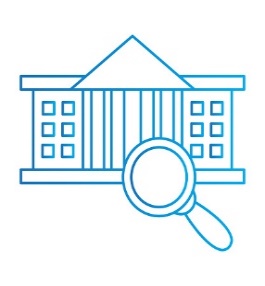 RAKK saab kõigis 3 skeemis osaleda, kuid erinevates rollides!
T1 – oskusteabe võtja  palkab TA asutusest teadlase;
T2 – oskusteabe kandja  palkab ettevõttesse tippspetsialisti;
T3 – oskusteabe võtja  palkab teadmussiirdedoktorandi

Ka SA Eesti Rakenduskõrgkoolid saab SekMo meetmest toetust taotleda:
T1 – oskusteabe võtja  palkab TA asutusest teadlase;
T2 – oskusteabe kandja  annab Ülikooli/TA-asutusse tippspetsialisti;
T3 – oskusteabe võtja  palkab teadmussiirdedoktorandi
SekMo:
kasvatab kõrgkoolide teadmussiirde võimekust; 
suureneb kõrgharidussüsteemi efektiivsus - fookuses on ettevõtlik mõteviis väärtuste loomine ja teadmussiirde soodustamine
kasvab rakenduskõrgkoolide ja ülikoolide koostöös tehtud teadus- ja arendustegevuse alaste projektide arv;
tippspetsialistide kaasamise kaudu muutub pakutav õpe praktilisemaks;
rakenduskõrgkoolidesse jõuavad ettevõtetes päriselt kasutusel olevad uusimad tehnoloogiad ja töövahendid, mis aitavad kõrgkoolidel ja ettevõtetel ühist keelt leida
RAKK töötajate enesetäiendamise võimalus:
koolita oma MSc töötaja teadmussiirdedoktorantuuri kaudu PhD!
Statistika toetatud tegevuste lõikes(seisuga 06.05.24)
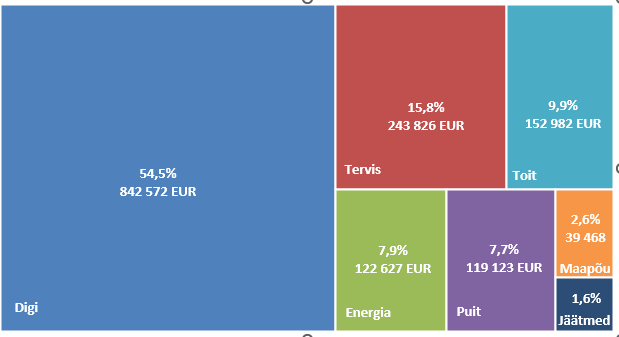 Fookusvaldkondade lõikes(seisuga 06.05.24)
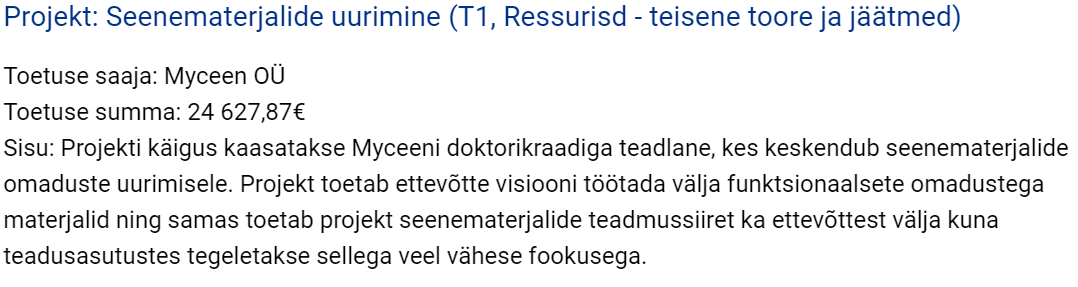 Taotlusvormi täitmise juhend jm info asub:
www.etag/sekmo 
www.rtk/sekmo 

Taotlus esitatakse e-toetuse keskkonnas
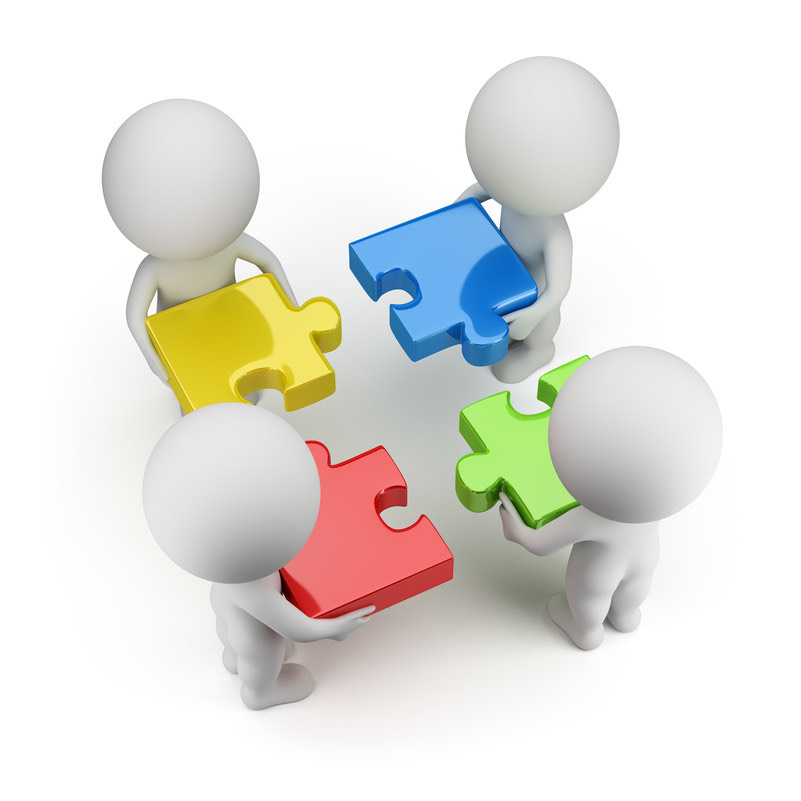 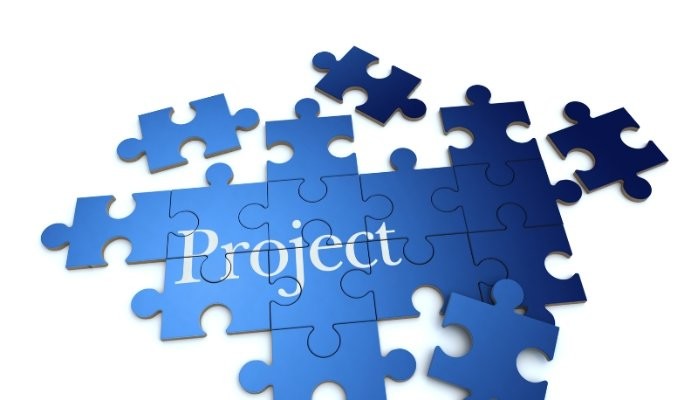 Infot toetatud projektide kohta leiab siit:
Tänan kuulamast!
RTK:
Tea Tassa6632 059 või 5170 526tea.tassa@rtk.ee
KELLE POOLE PÖÖRDUDA?
ETAG:
Kaidi Rekker53 805 900kaidi.rekker@etag.ee
EIS ehk EAS:
Kersti Vaarmets58 875715kersti.vaarmets@eis.ee
15